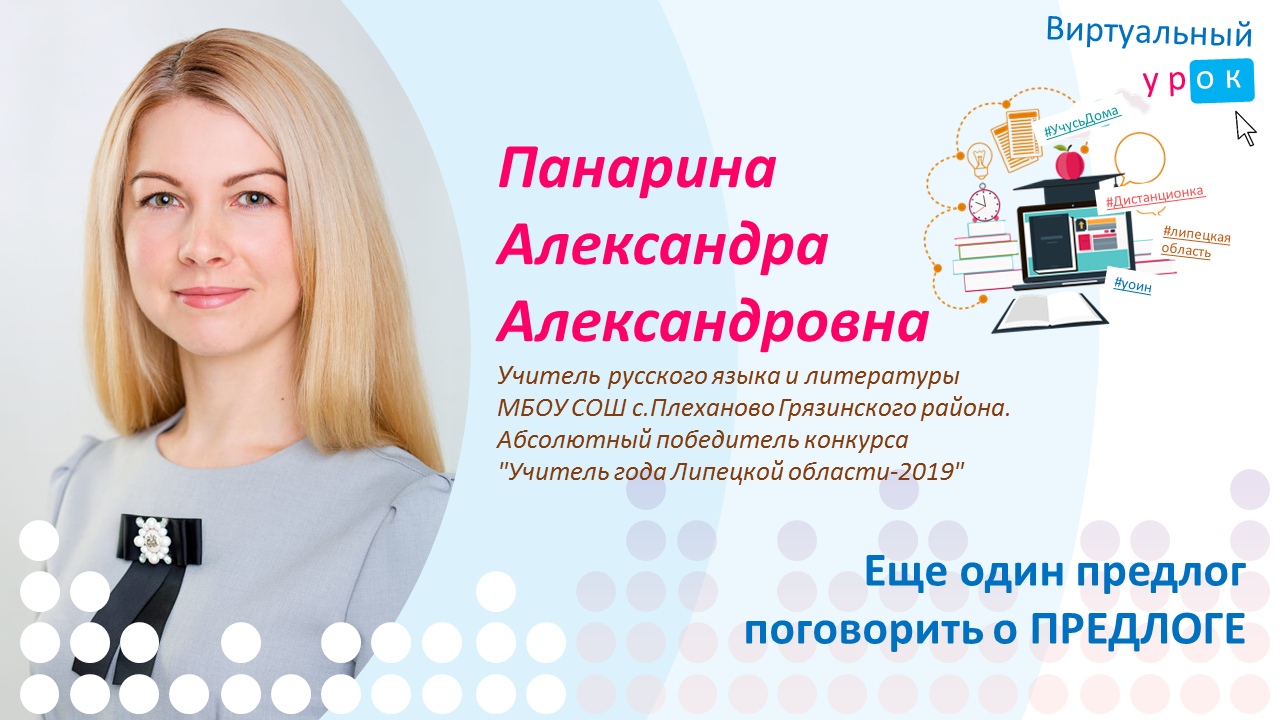 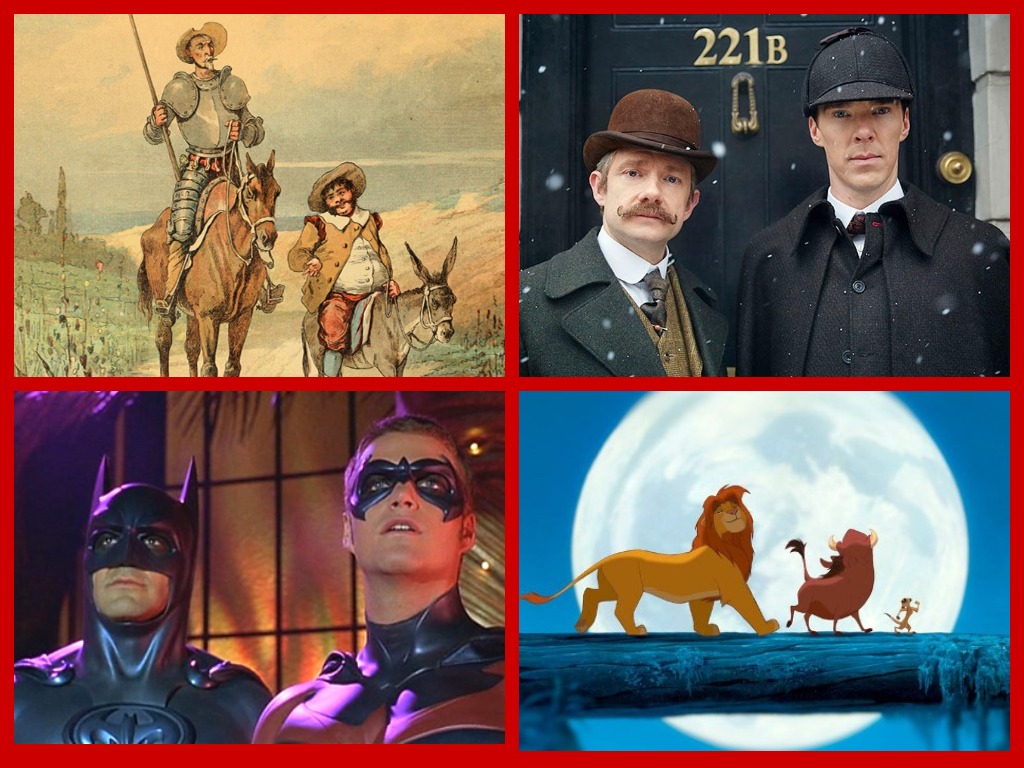 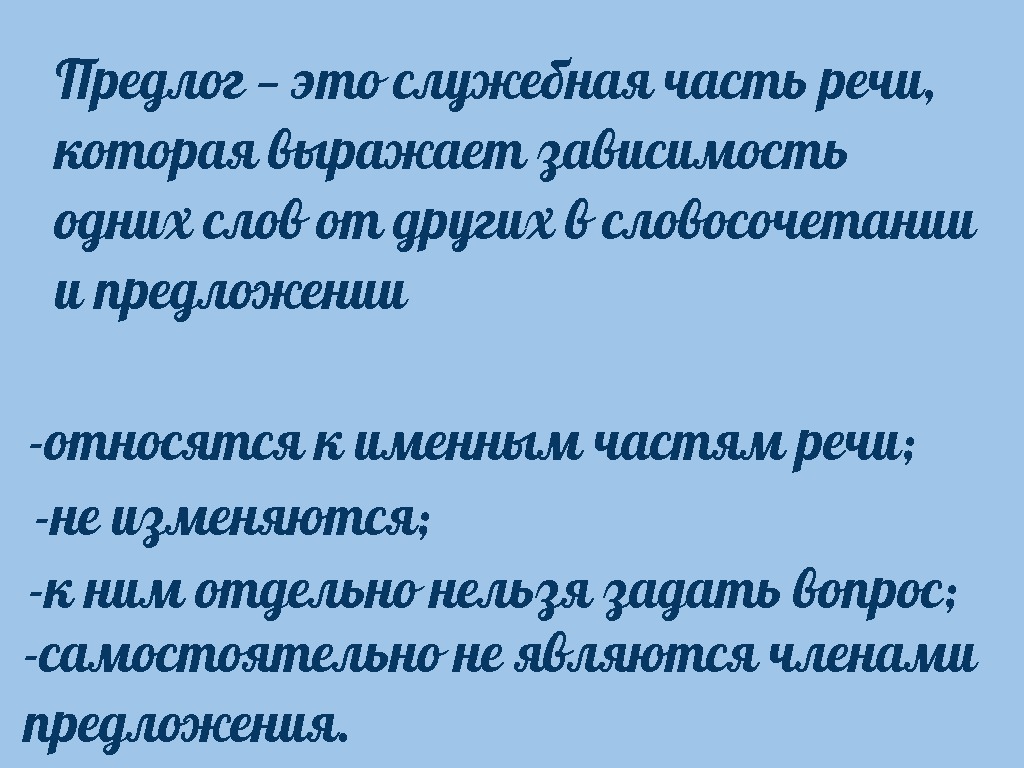 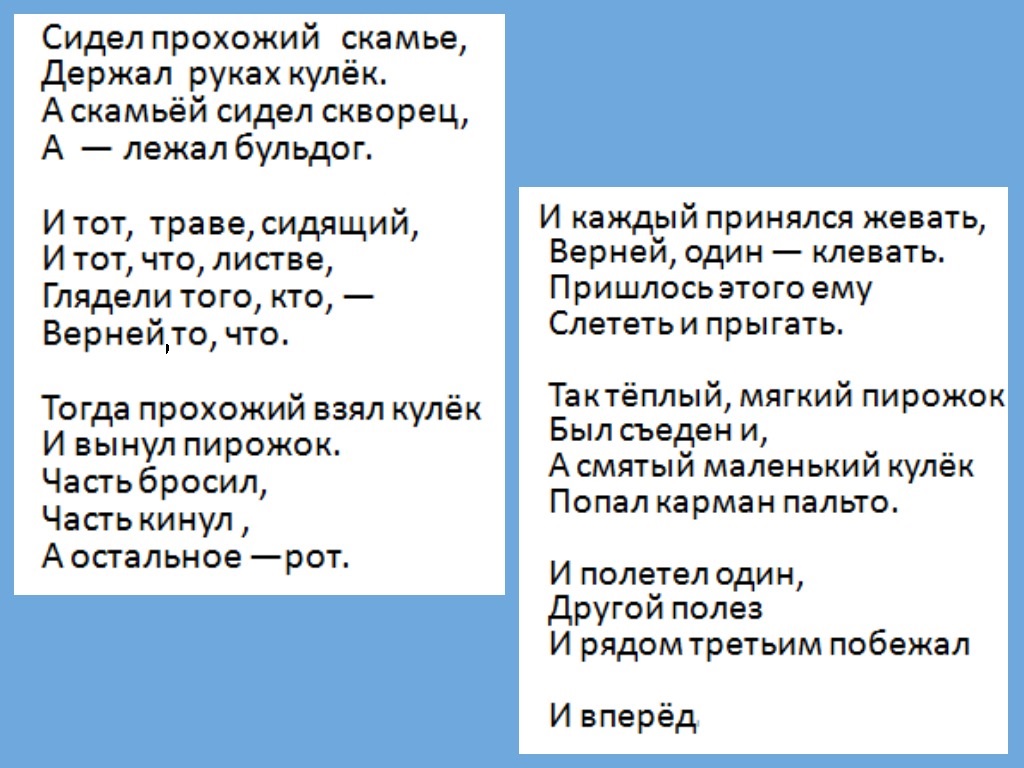 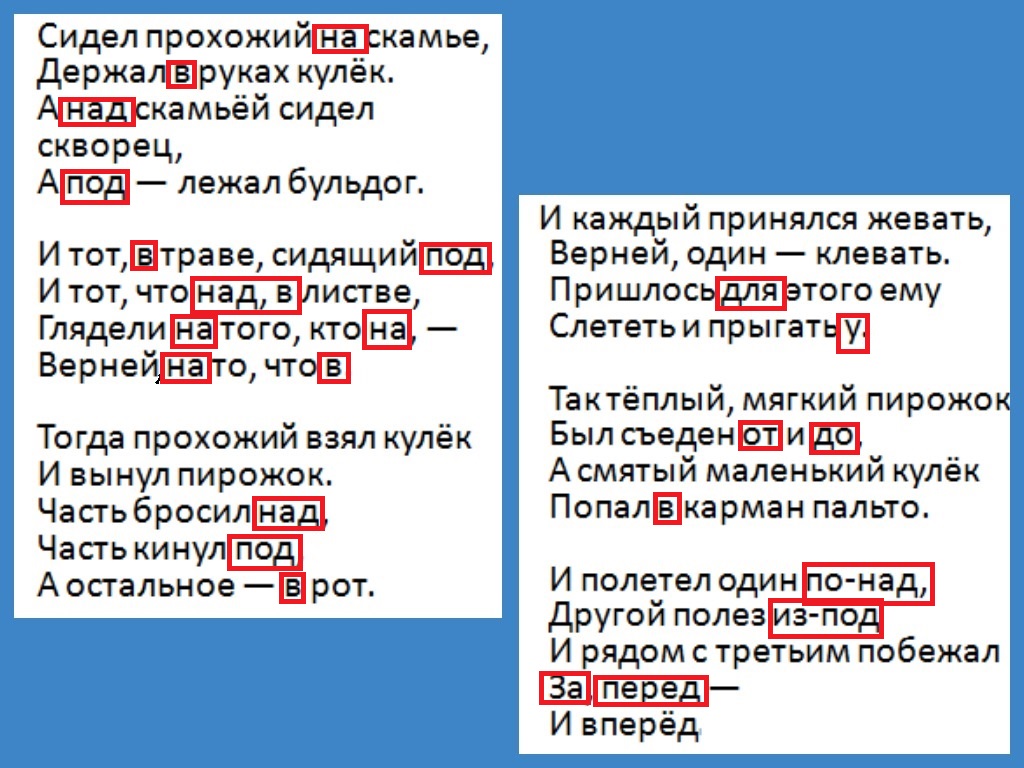 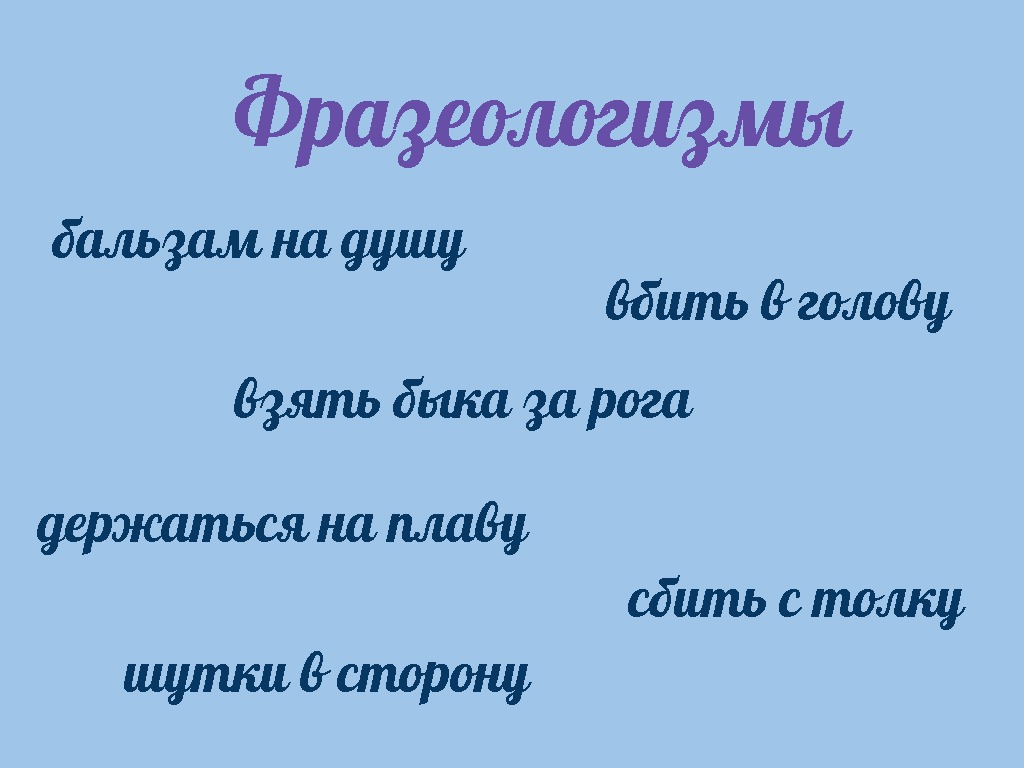 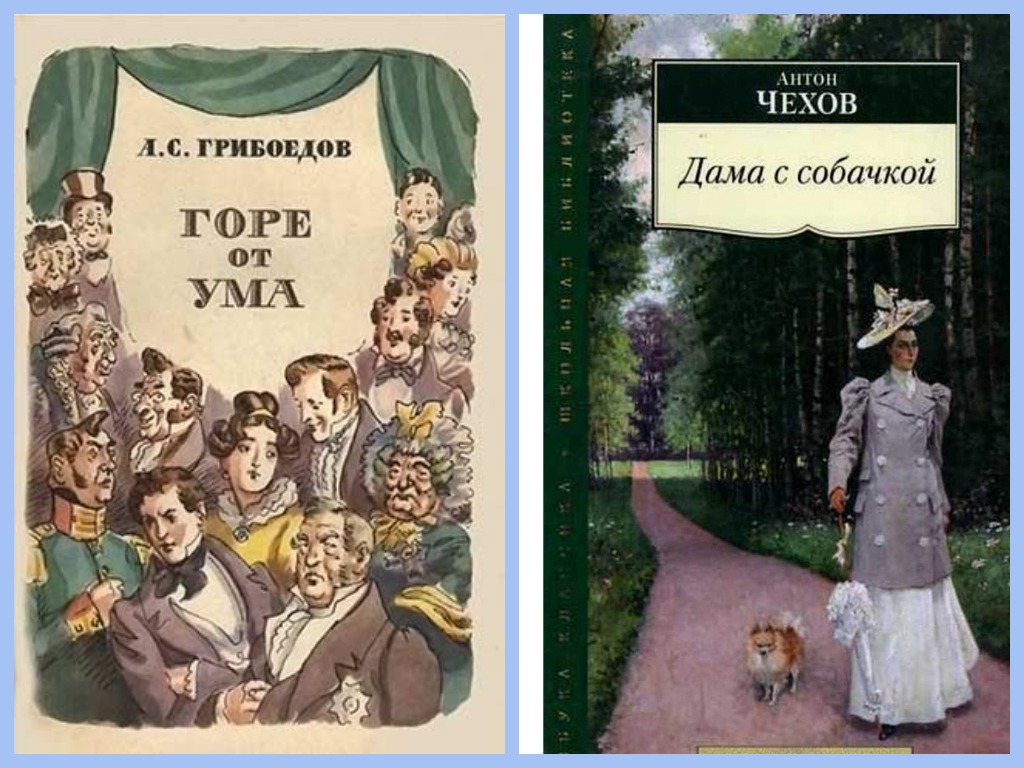 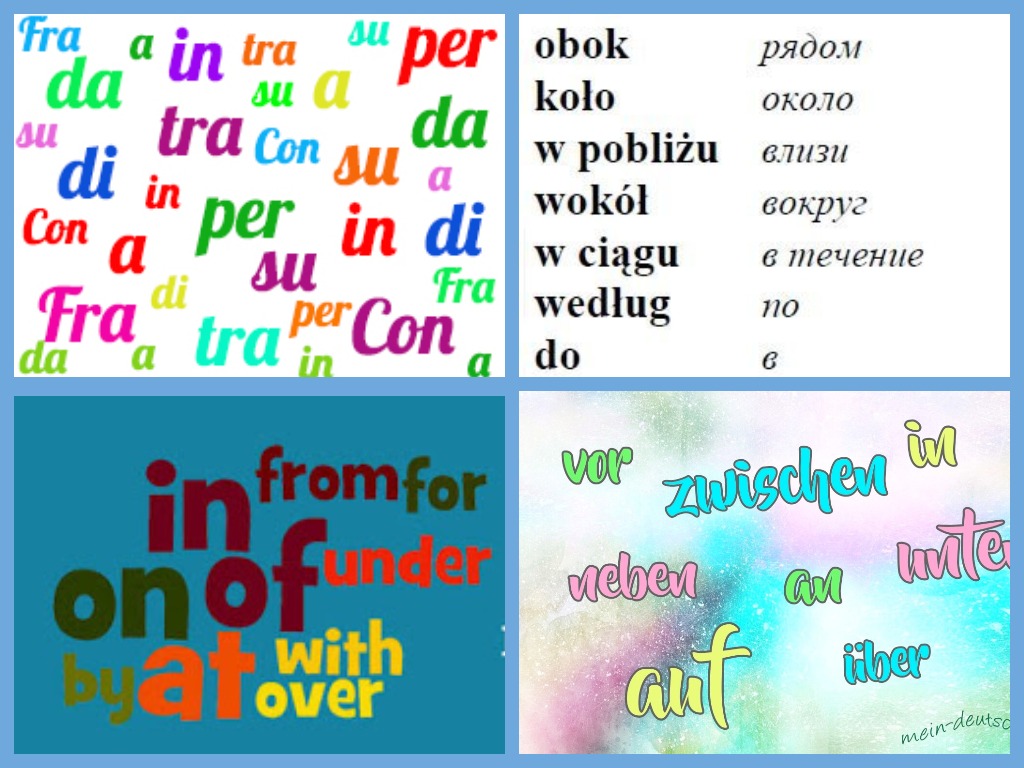 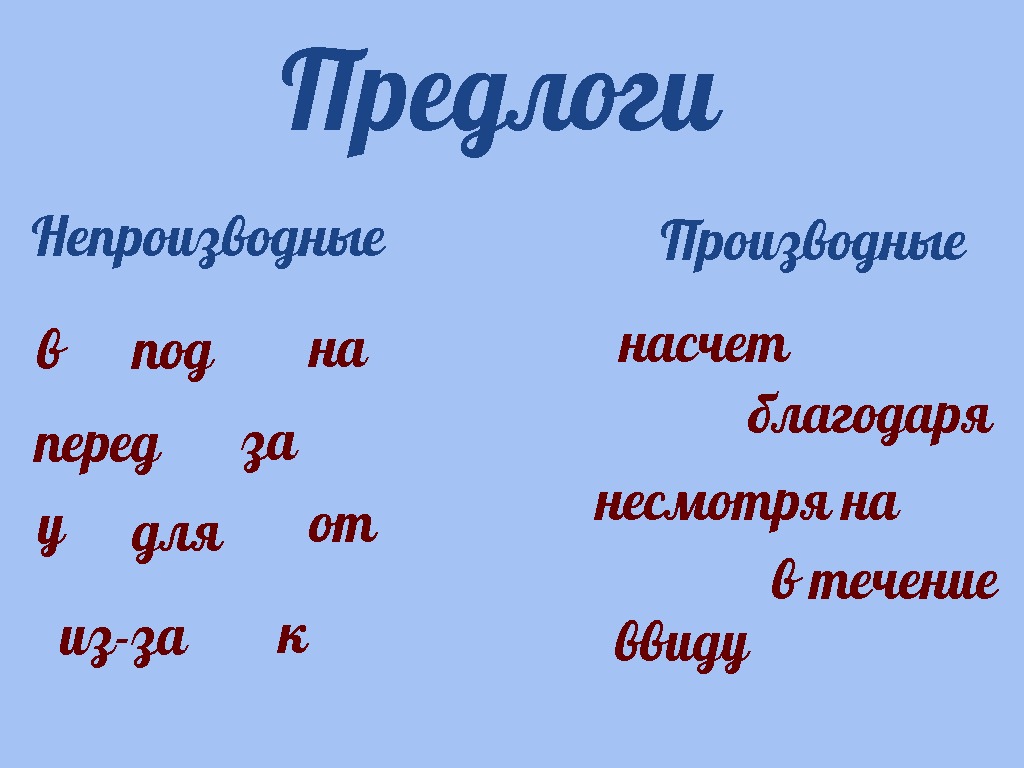 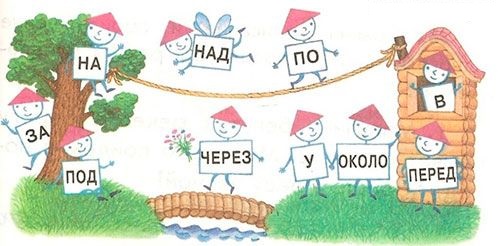 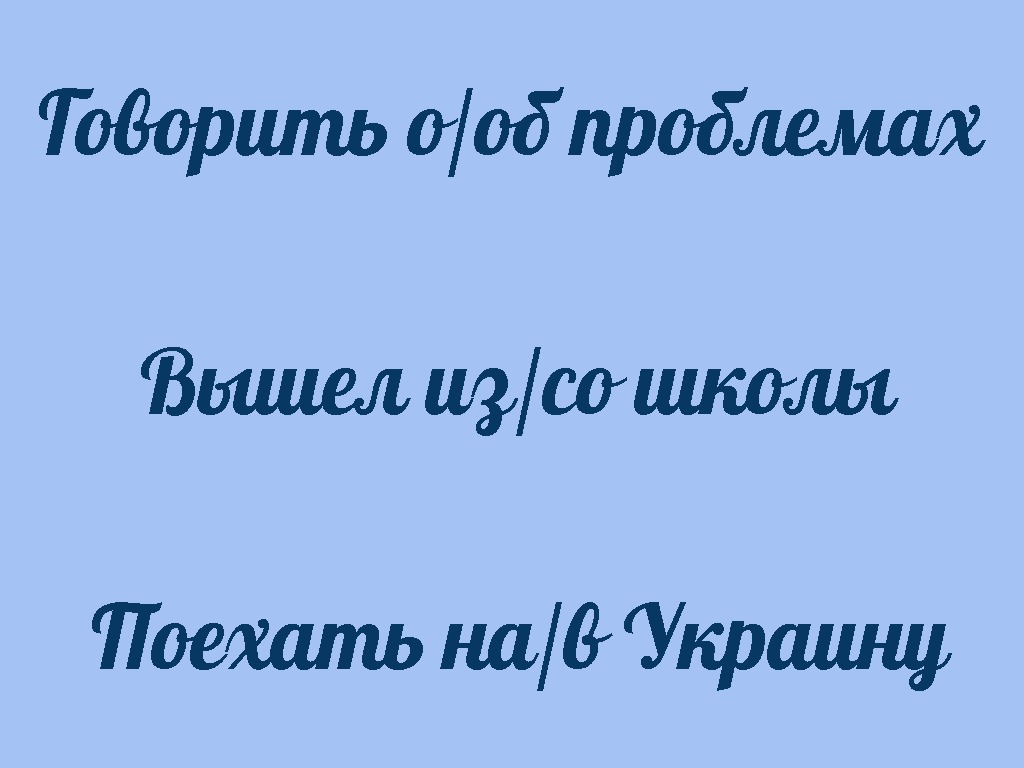 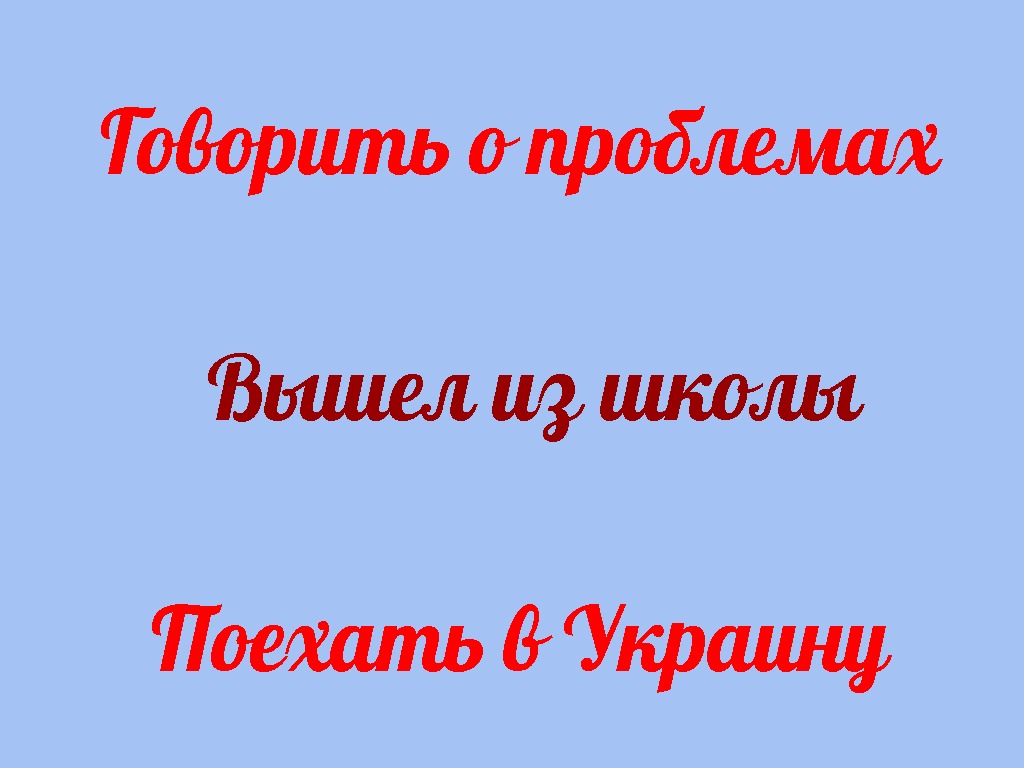 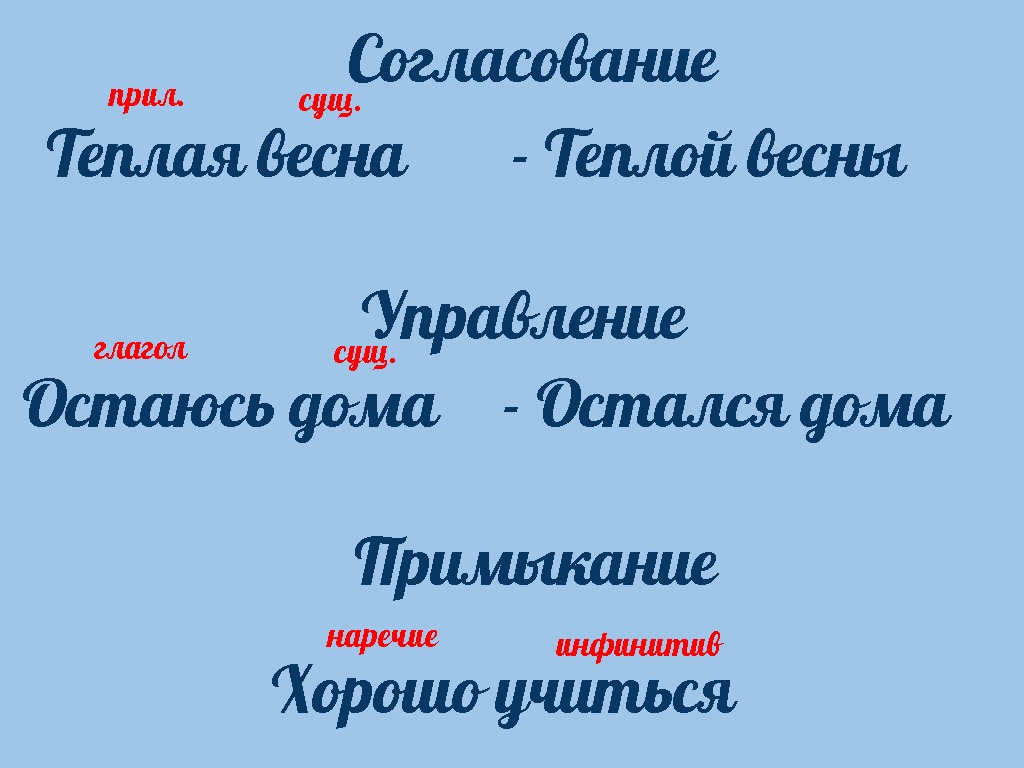 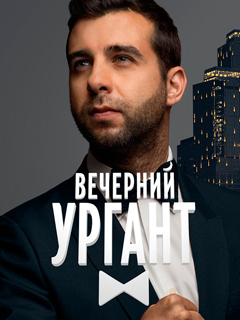 Вечерний Ургант
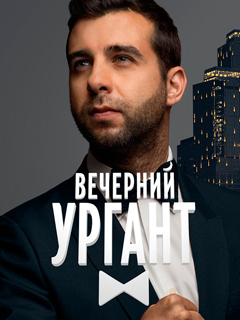 Согласование
Вечерний Ургант
Вечернего Урганта
(Р.п)
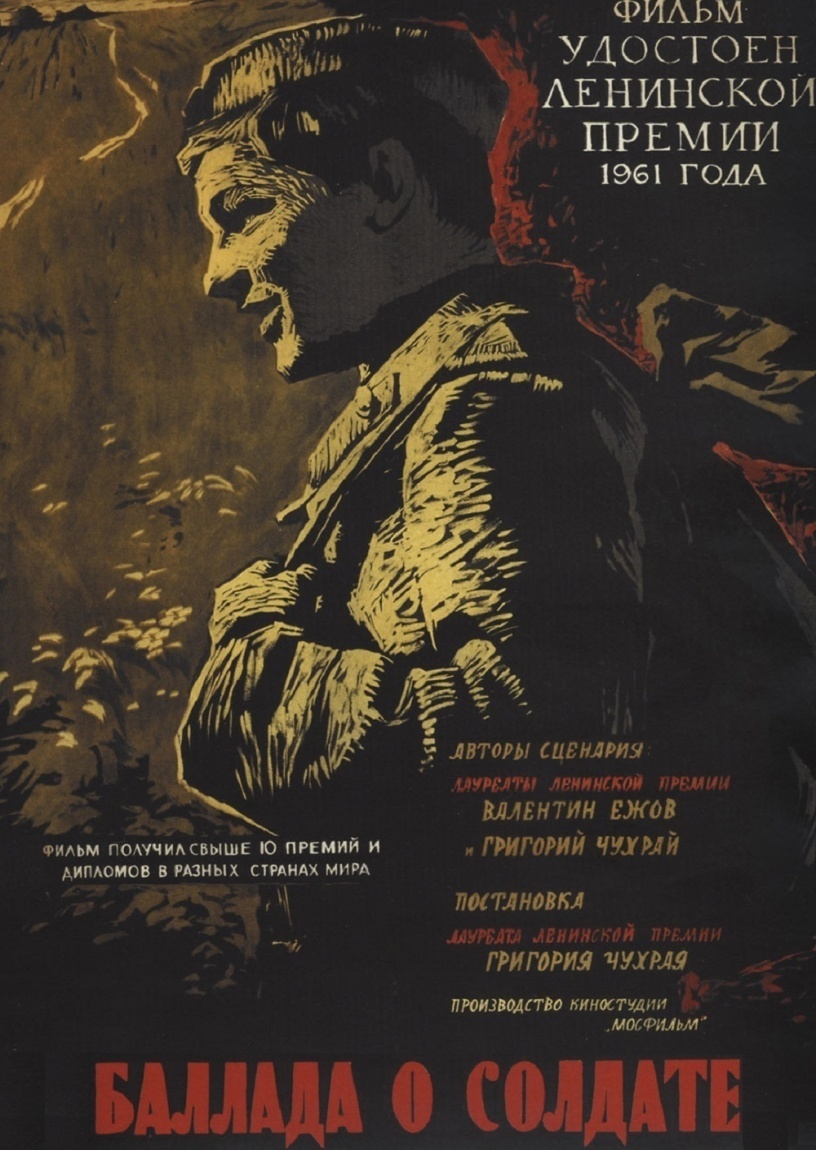 Баллада о солдате
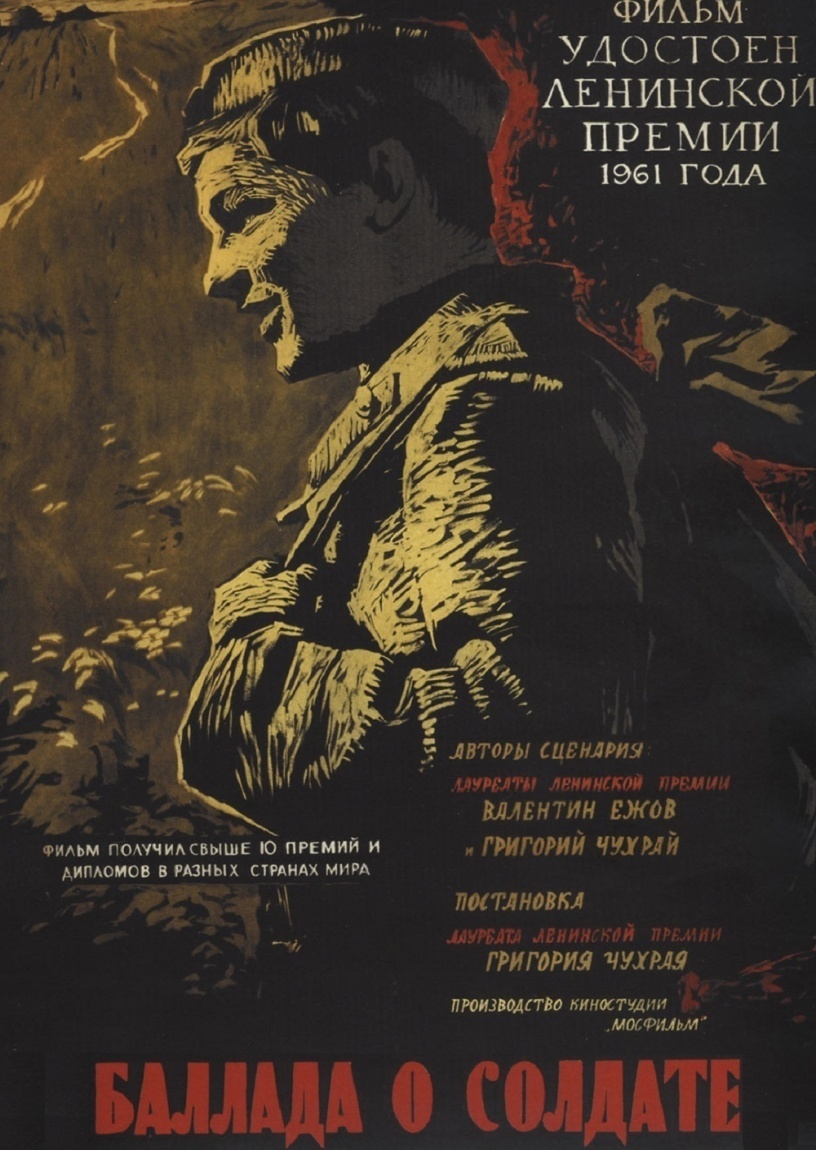 Управление
Баллада о солдате
Баллады о солдате
(Р.п)
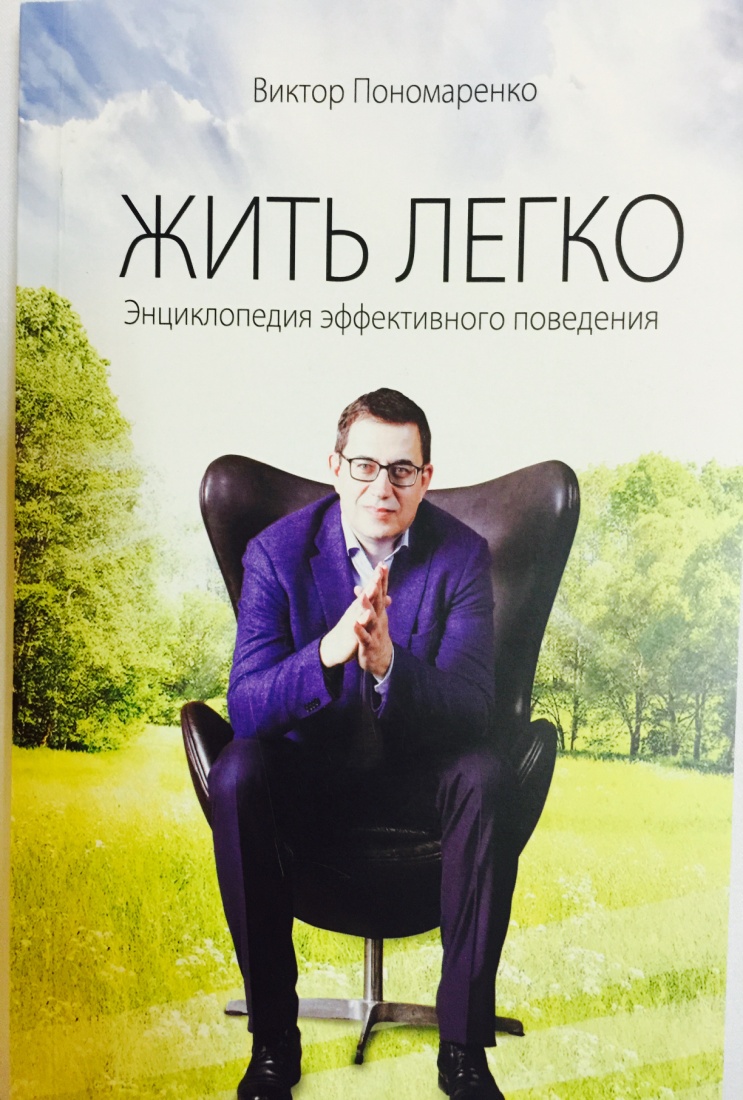 Жить легко
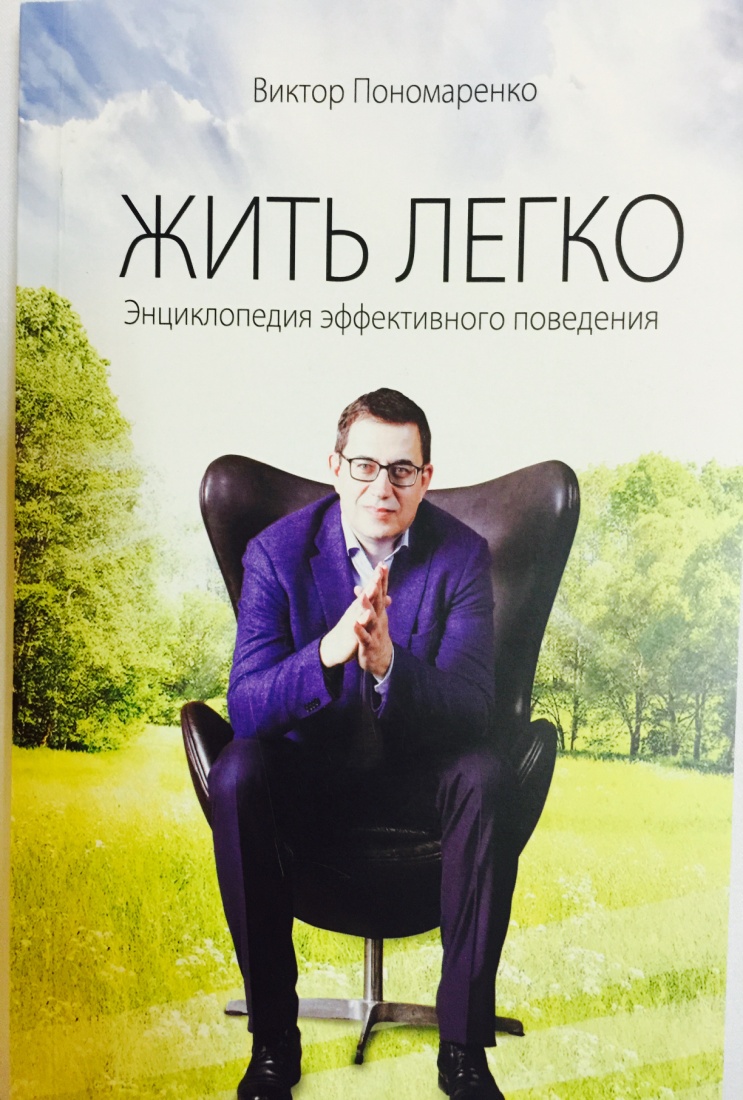 Примыкание
Инфинитив               Наречие
Жить легко
ОГЭ, русский язык, 2020г.
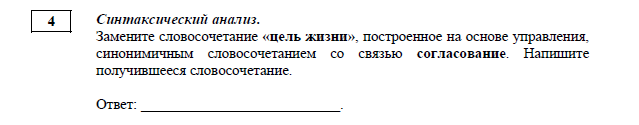 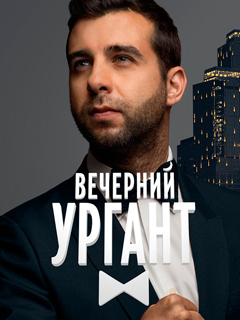 Вечерний УргантУргант вечером
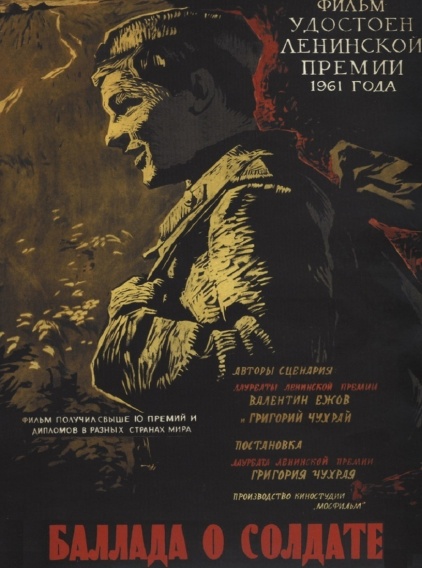 Баллада о солдате
Солдатская баллада

Жить легко
Легкая жизнь
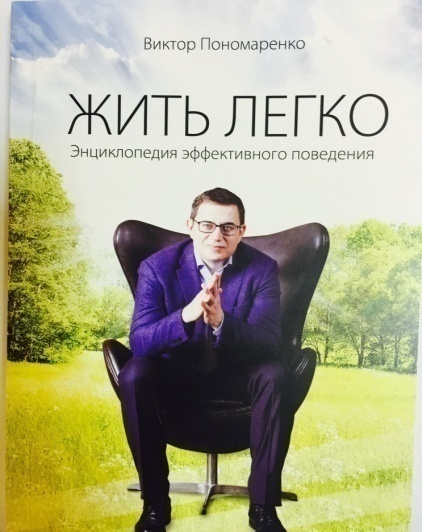 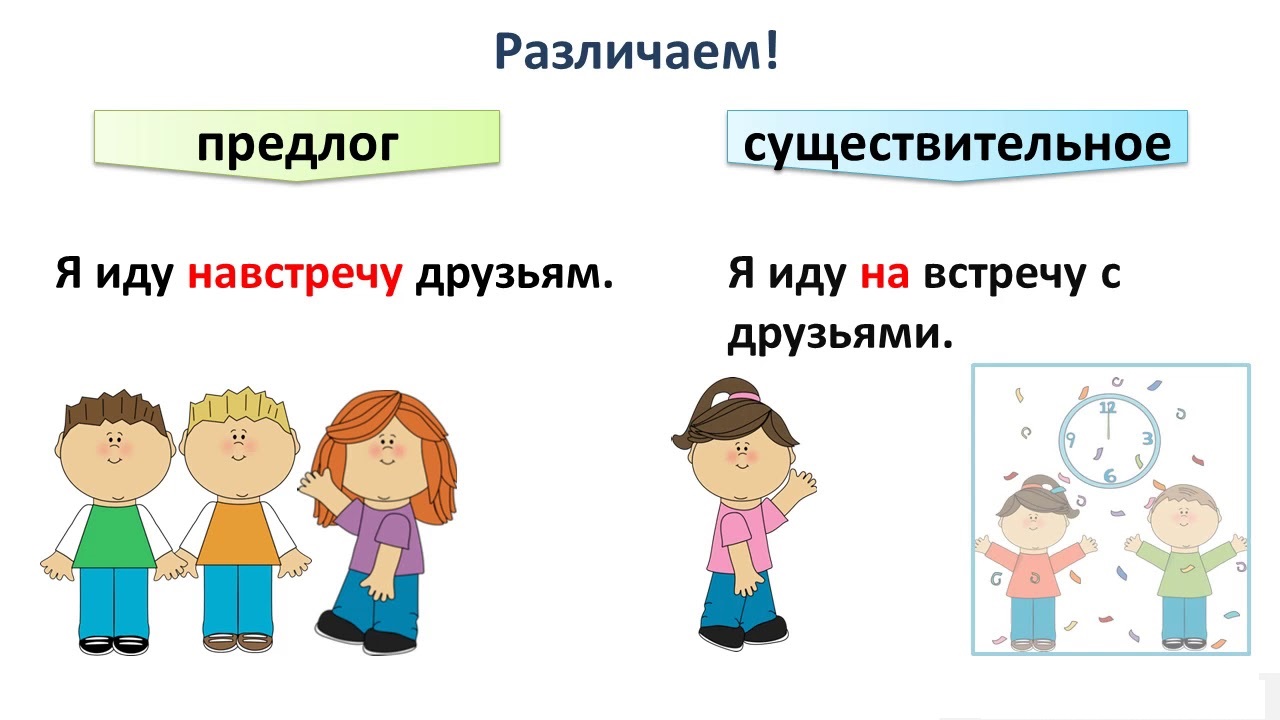 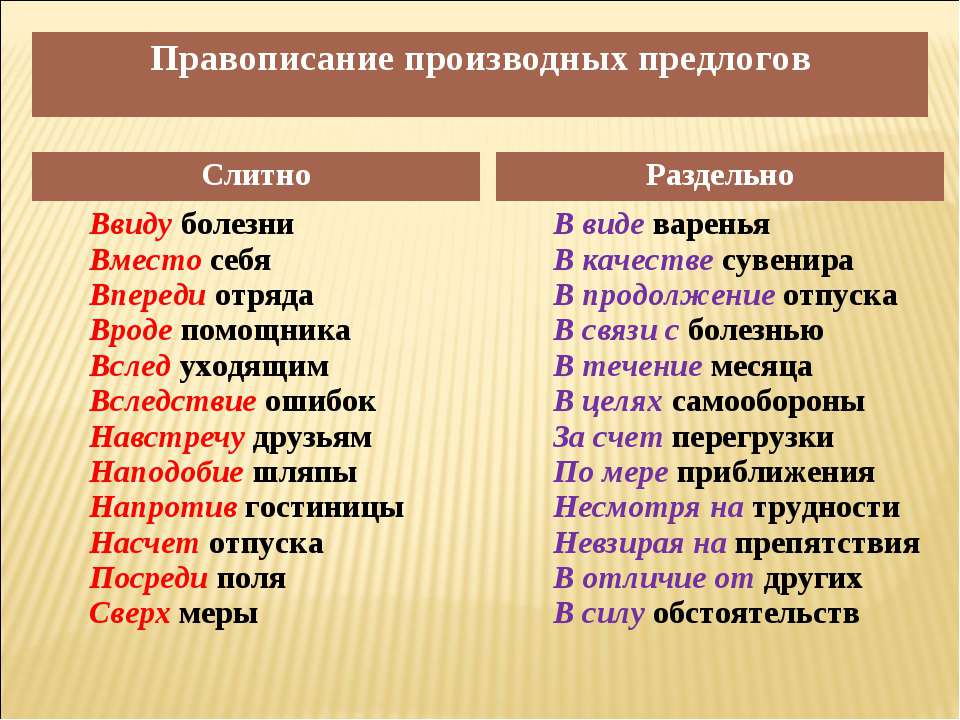 1. Предлог можно заменить синонимичным предлогом:
Пример:
Насчет = о
Вследствие = из-за
В течение = в продолжение
Хотелось бы поговорить насчет (=о) друга.
2.Внутрь предлога ничего вставить нельзя, а между существительным и предлогом можно
Вместо (=за) себя я отправила дочь. (предлог)

Я отправилась в (то) место, прекраснее которого не встречала!
3.Предлог повторяется в вопросе
наподобие чего?
Я увидел предмет наподобие шляпы.

Я смотрел на (удивительное) подобие себя.
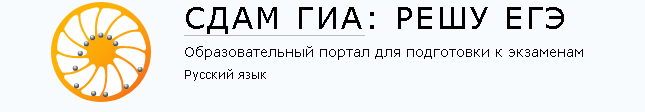 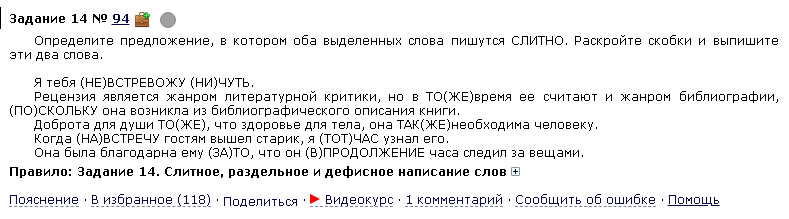 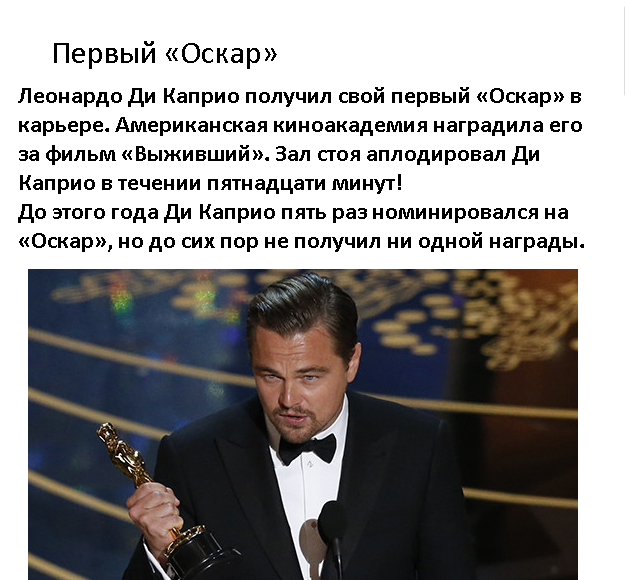 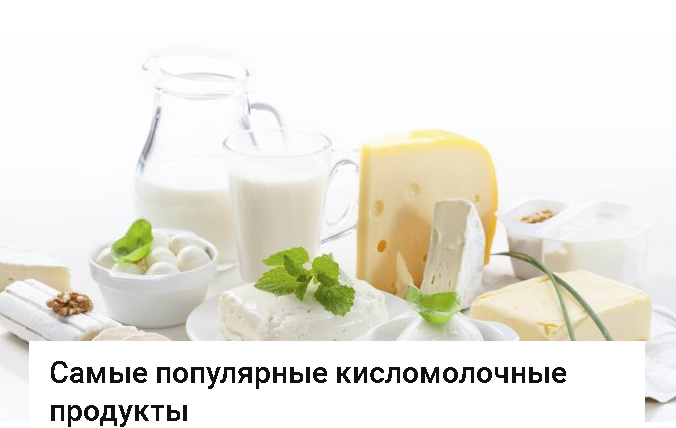 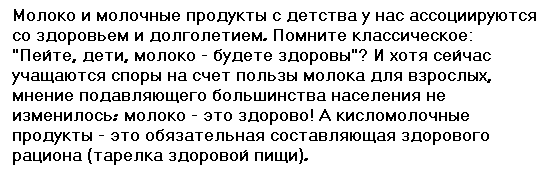 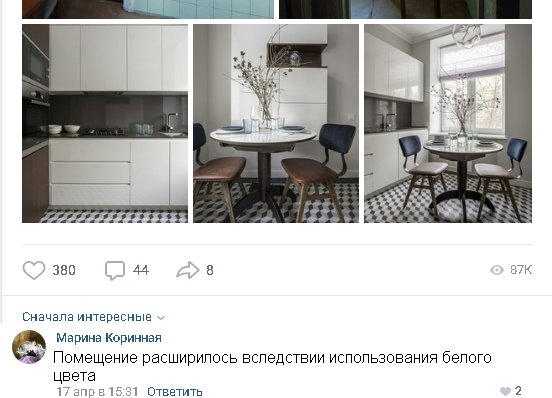 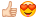 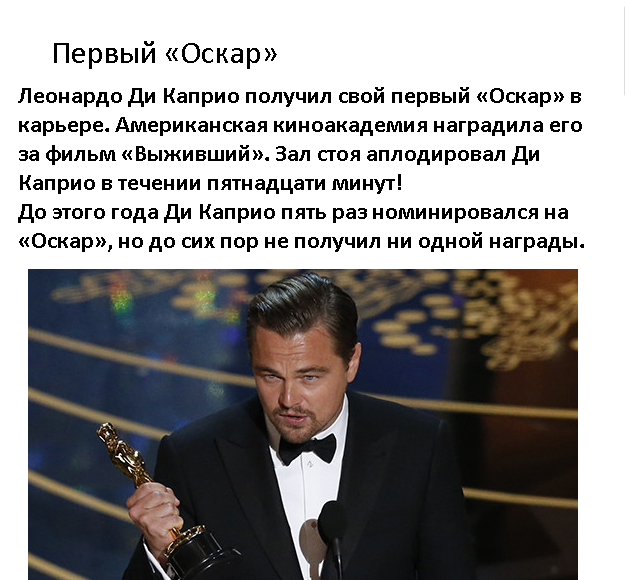 е
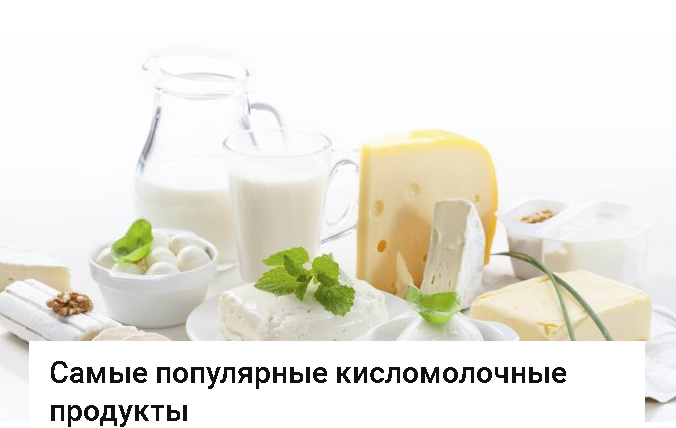 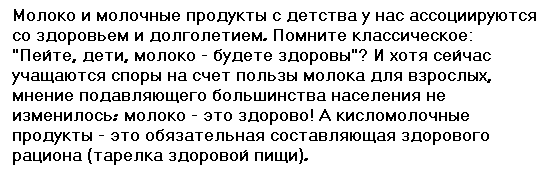 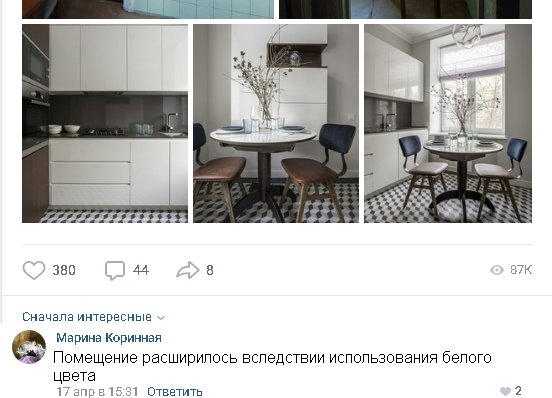 е
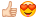 Предлоги
СОГЛАСНО
ВОПРЕКИ
БЛАГОДАРЯ         Д.п.      ПО – П.п.
СООБРАЗНО
НАПЕРЕРЕЗ
ПОДОБНО
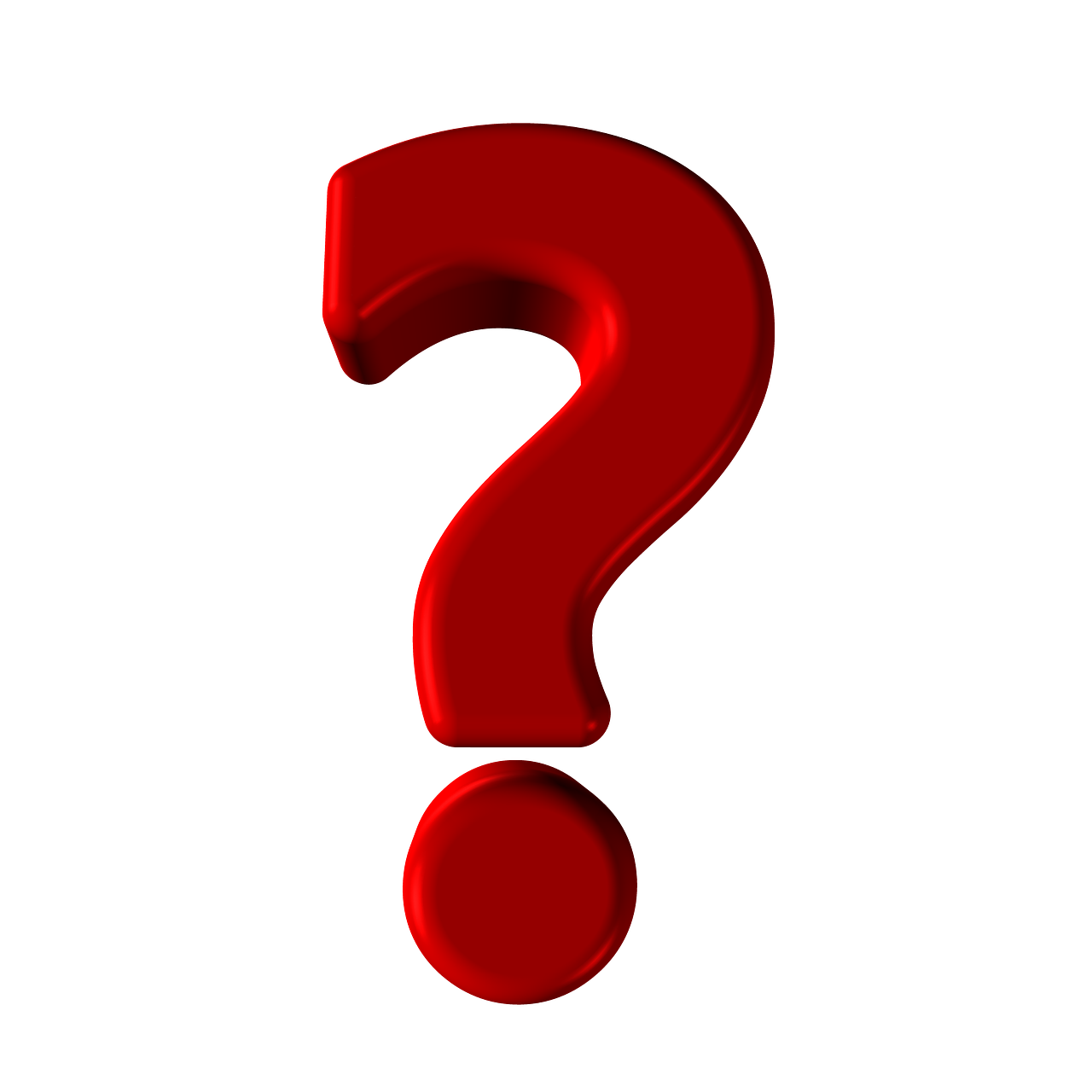 1.Наперерез 
А)врагу
Б)врага
2.По
А)завершении карантина
Б)завершению карантина
3.Подобно
А)ветру
Б)ветра
4.Согласно
А)расписанию
Б)расписания
5.У нас есть все благодаря…
А)родителям
Б)родителей
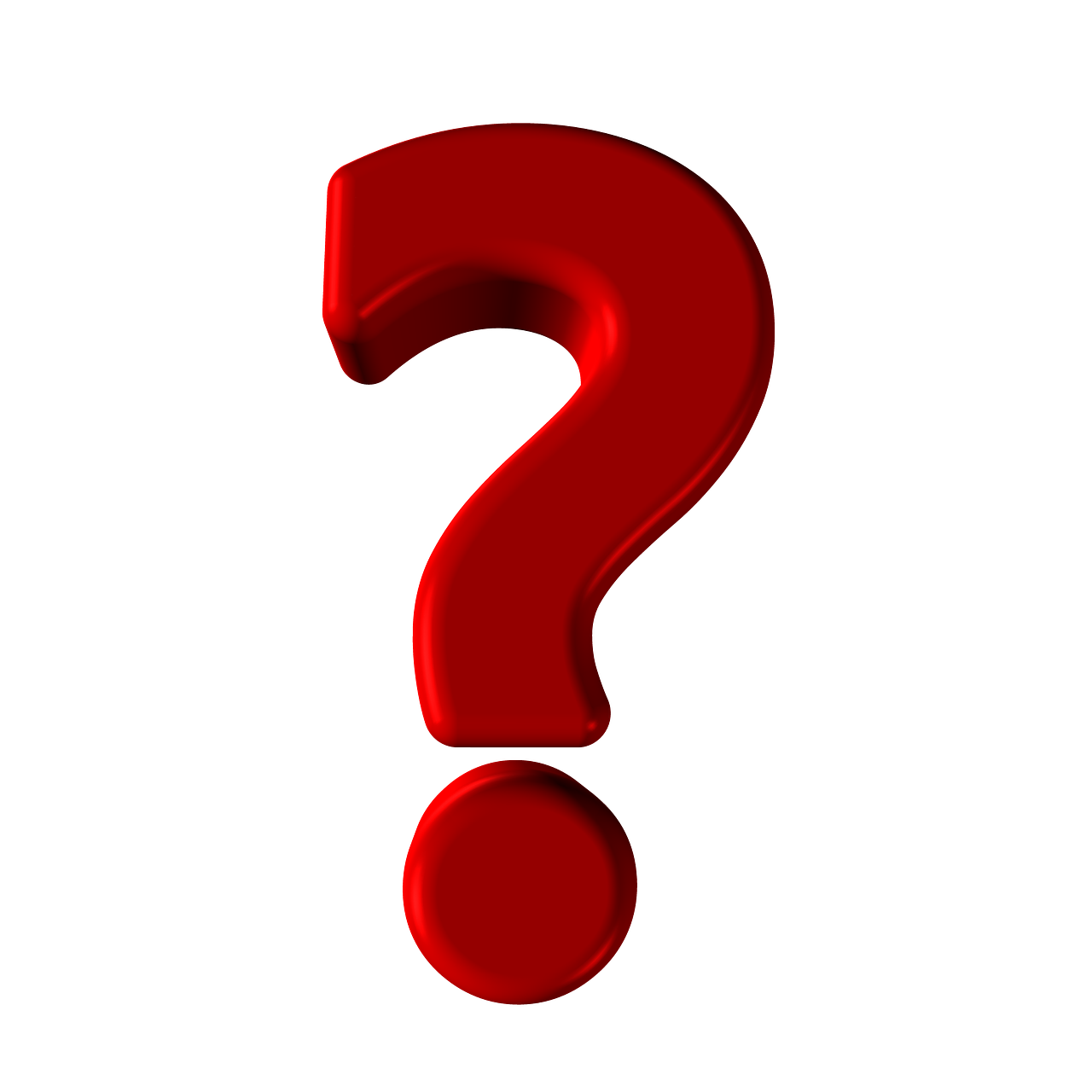 1.Наперерез 
А)врагу
Б)врага
2.По
А)завершении карантина
Б)завершению карантина
3.Подобно
А)ветру
Б)ветра
4.Согласно
А)расписанию
Б)расписания
5.У нас есть все благодаря…
А)родителям
Б)родителей
1.Мне удалось сегодня ответить на все вопросы правильно, благо даря тем знаниям, что я получил в школе;
2.В виду неблагоприятной обстановки лучше оставаться дома;
3.Мне бы хотелось пойти на встречу с друзьями, но карантин внес свои коррективы в запланированное;
4.Я слушал учителя очень внимательно в течение урока, поэтому и  ответил  на все вопросы правильно;
5.Я ошибался на счет предлога : это очень важная часть речи!
4.Я слушал учителя очень внимательно в течение урока, поэтому и  ответил на  все вопросы правильно;
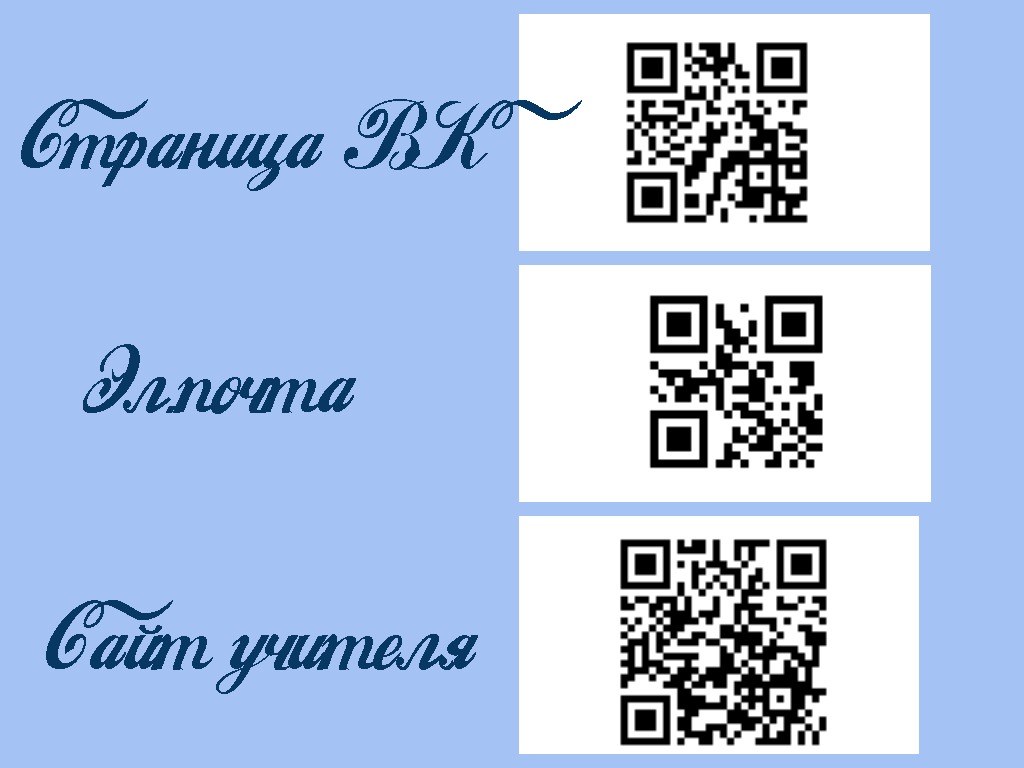 Домашняя работа:
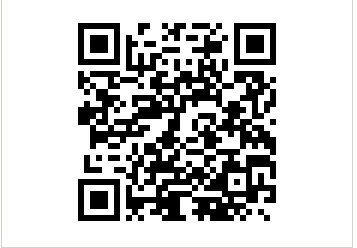